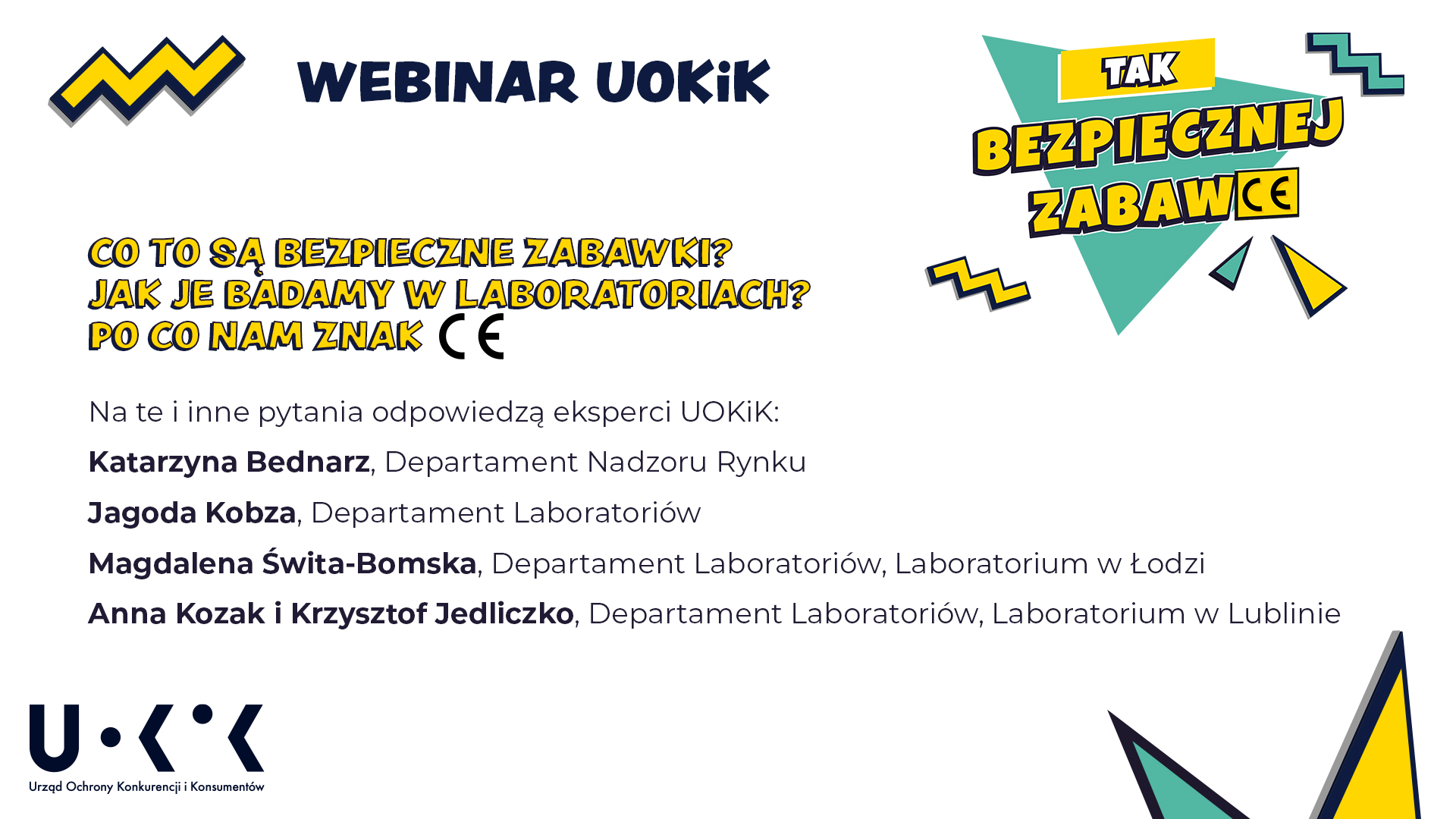 Najczęstsze nieprawidłowości
Niezgodności formalne:
Brak danych producenta/importera
Nieprawidłowe ostrzeżenia (ostrzeżenie 0-3)
Brak instrukcji obsługi, montażu itp.

Wady zabawek:
Wadliwa konstrukcja, wykonanie, akustyka
Niebezpieczne właściwości chemiczne
BEZPIECZNA ZABAWKA
DEFINICJA ZABAWKI
jest to wyrób zaprojektowany lub przeznaczony do zabawy oraz wyrób, który ze względu na swoje cechy charakterystyczne lub wygląd może być użyty do zabawy przez dzieci w wieku poniżej 14 lat. 

Każda zabawka musi spełniać obowiązujące wymagania formalne i techniczne, a tym samym być bezpieczna dla bawiących się dzieci, bez względu na kanał sprzedaży czy wielkość serii.
CO NIE JEST ZABAWKĄ? - przykłady
sprzęt do publicznego używania na placach zabaw; 
automatyczne urządzenia służące do zabawy, działające na środki płatnicze lub bezpłatne, przeznaczone do publicznego używania (np. ustawione w centrach handlowych); 
dekoracje świąteczne i okolicznościowe;
puzzle składające się z więcej niż 500 elementów;
wyroby przeznaczone do użytku w celach edukacyjnych w szkołach i innych placówkach oświatowych, pod nadzorem dorosłego instruktora, w szczególności sprzętu naukowego.
ZNAK CE
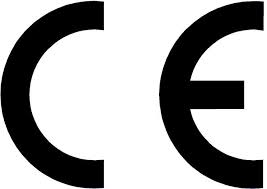 Znak CE może zostać umieszczony
wyłącznie przez producenta 
w sposób widoczny, czytelny 
i trwały na zabawce, 
przytwierdzonej etykiecie lub
na jej opakowaniu, gdy nie jest możliwe umieszczenie go bezpośrednio na zabawce.
Poprzez znak CE producent deklaruje, że wyprodukował zabawkę zgodnie ze wszystkimi obowiązującymi wymaganiami.
NIEZGDONOŚCI FORMALNE - przykłady
IDENTYFIKACJA ZABAWKI – dane producenta i importera 

OSTRZEŻENIE – 
„Nieodpowiednie dla dzieci w wieku poniżej 36 miesięcy” lub „Nieodpowiednie dla dzieci w wieku poniżej 3 lat”
Przy ostrzeżeniu producent wskazuje szczególne zagrożenie.
INSTRUKCJE – użytkowania, montażu, czyszczenia
w języku polskim sporządzone w sposób jasny, zrozumiały i czytelny
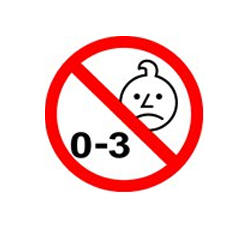 NIEBEZPIECZNA ZABAWKA
SKUTKI DLA PRZEDSIĘBIORCY
Postępowanie administracyjne prowadzone przez Prezesa UOKiK – konieczność usunięcia niezgodności, wycofania z obrotu, poinformowania konsumentów o nieprawidłowościach, odzyskania zabawki od nabywców lub zniszczenia (np. poważne zagrożenie chemiczne). 
Pokrycie kosztów badań laboratoryjnych.
Kara pieniężna do 100 tys. złotych, jeśli strona postępowania skutecznie nie wykona działań naprawczych.
SYSTEM KONTROLI ZABAWEK
Kontrola zabawek – inspektorzy Inspekcji Handlowej prowadzą planowe i interwencyjne kontrole zabawek.
Decyzje administracyjne w sprawie niezgodnych zabawek i kar pieniężnych – wydaje Prezes UOKiK.
Dostęp do informacji o niebezpiecznych zabawkach – europejski system Safety Gate: RAPEX (the EU rapid alert system for dangerous non-food products – europejski system szybkiego powiadamiania o niebezpiecznych produktach nieżywnościowych)
KONTROLA ZABAWEK NA GRANICY
Współpraca Inspekcji Handlowej i Prezesa UOKiKze Służbą Celno-Skarbową w zakresie bezpieczeństwa zabawek: 
wydawanie opinii dla KAS czy zabawka spełnia wymagania,
badania laboratoryjne bezpieczeństwa zabawek objętych procedurą celną „dopuszczenia do obrotu”.
PORADNICTWO KONSUMENCKIE
Bezpłatnej pomocy prawnej udziela:

Infolinia Konsumencka: 801 440 220 oraz 22 290 89 16
Konsumenckie Centrum E-porad: porady@dlakonsumentow.pl
Rzecznik konsumentów w Twoim mieście lub powiecie www.uokik.gov.pl/rzecznicy
Jeśli przedsiębiorca ma siedzibę na terenie UE – Europejskie Centrum Konsumenckie:ECCNET-PL@ec.europa.eu, tel. 22 55 60 600

W przypadku wątpliwości co do bezpieczeństwa zabawek poinformuj właściwą miejscowo placówkę Inspekcji Handlowej lub Urząd Ochrony Konkurencji i Konsumentów.
WEBINAR UOKiK
SESJA Q & A
Pytania, na które nie zdążymy odpowiedzieć 
proszę wysyłać na: uokik@uokik.gov.pl
WEBINAR UOKiK
DZIĘKUJEMY ZA UWAGĘ
BEZPIECZNEJ ZABAWY! 